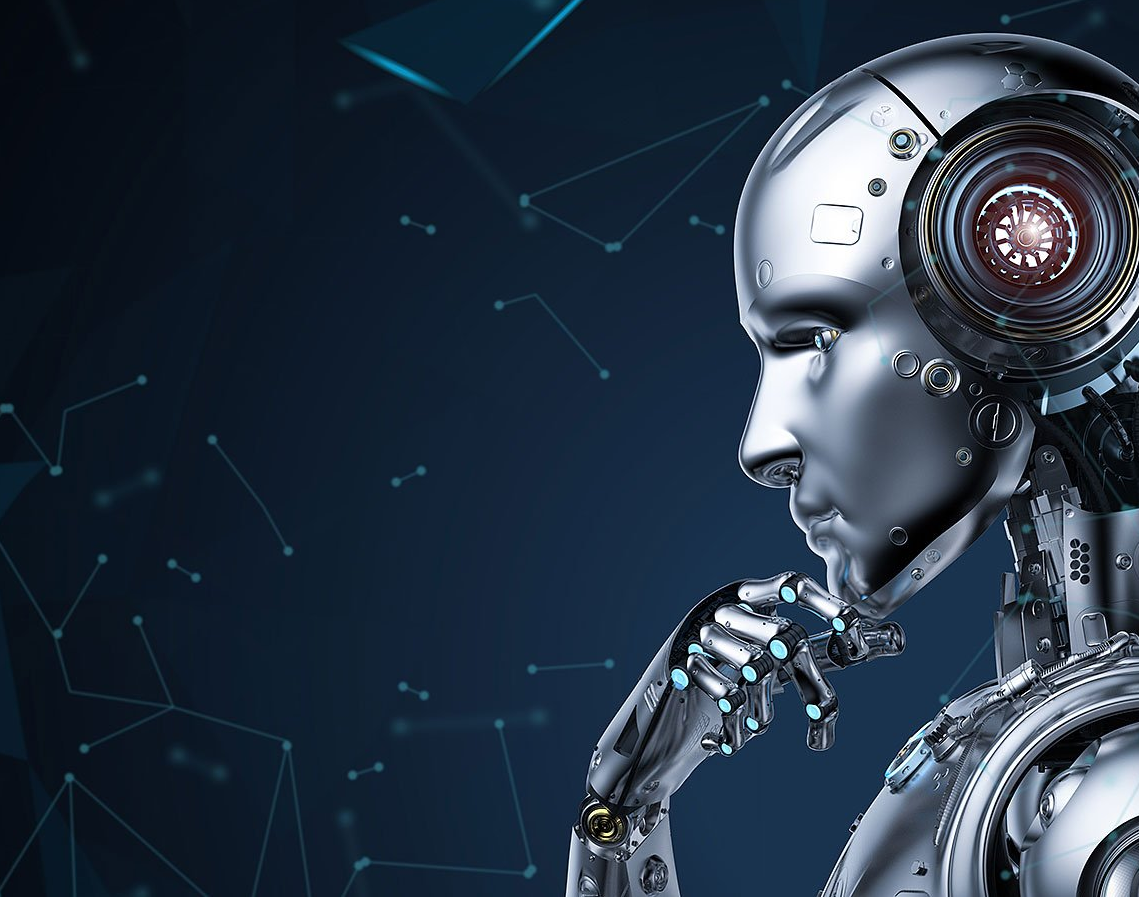 Научная конференция «Системы компьютерного зрения - 2023»
Тема: «Технология анализа естественного языка в медицине: методы, инструменты и решения»
Докладчик: Совва Валерия
Студент гр. бПКР-211
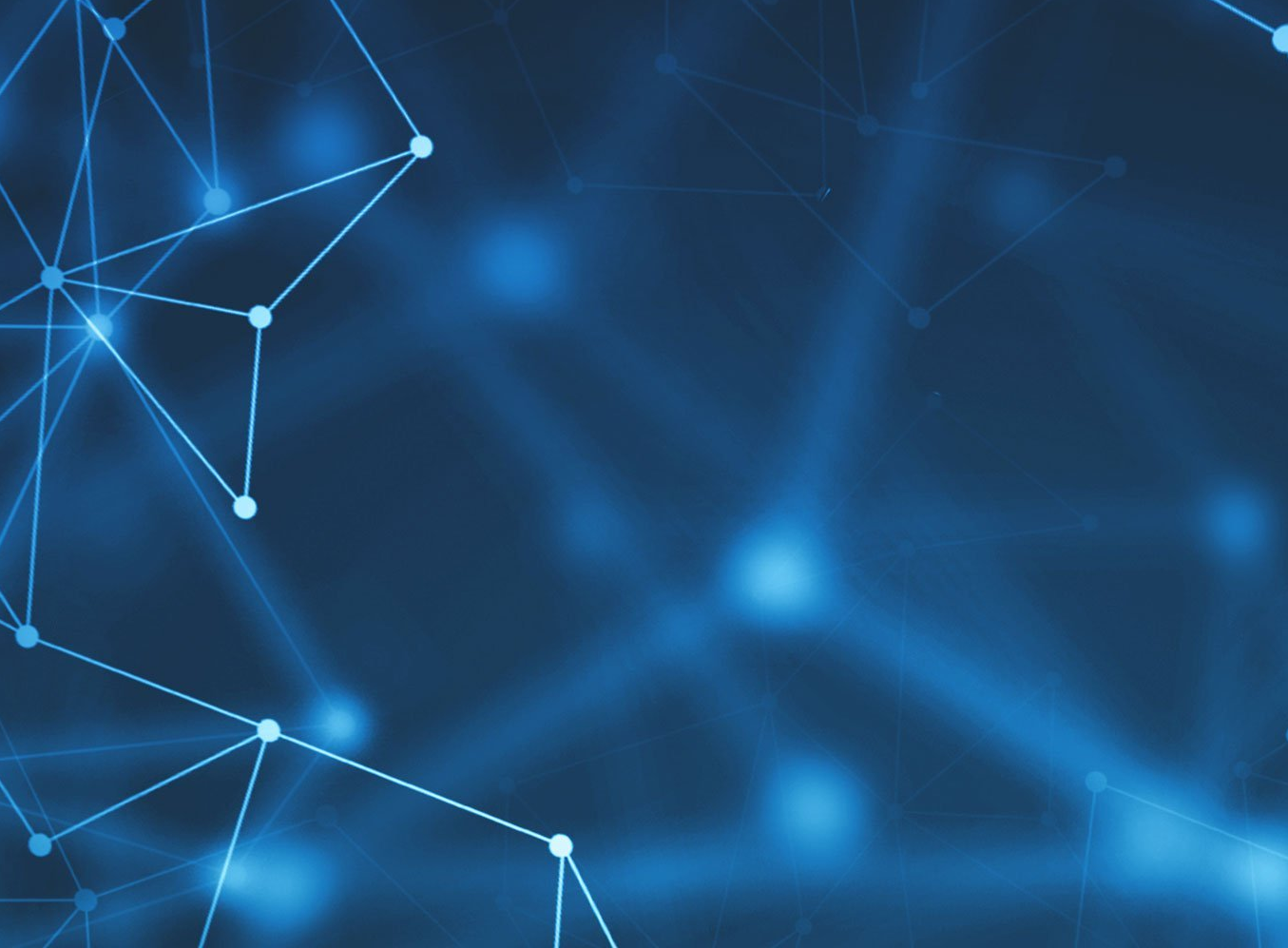 Что такое естественный язык?
Естественные языки - это исторически сложившиеся в обществе звуковые (речь), а затем и графические (письмо) информационные знаковые системы.
Они возникли для закрепления
           и передачи накопленной 
                       информации в процессе 
                          общения между людьми.
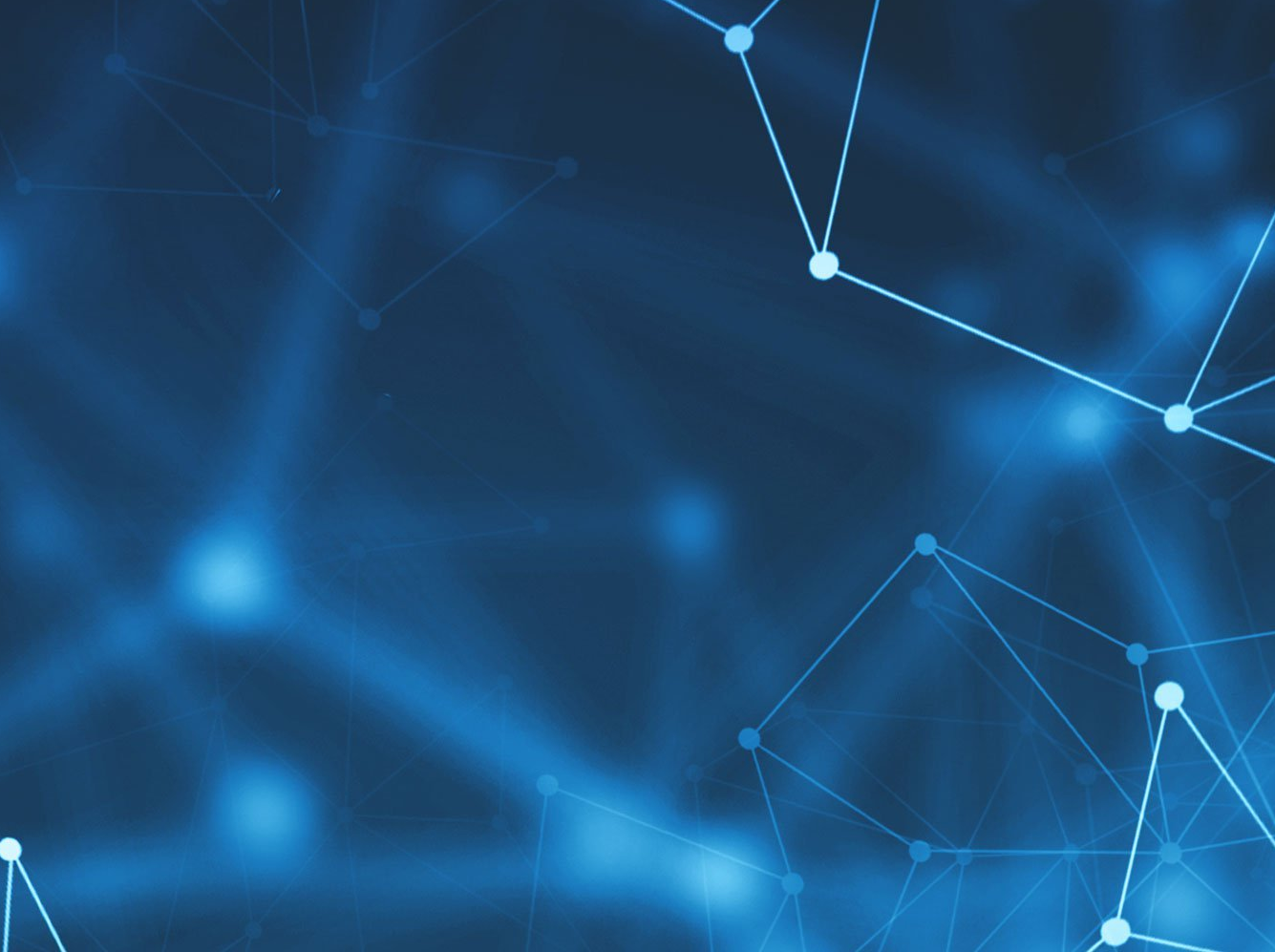 Обработка естественного языка
Обработка естественного языка 
(Natural Language Processing) - направление исследований в области компьютерной лингвистики, информатики, информационной инженерии и искусственного интеллекта, которое 
изучает проблемы понимания,
анализа и синтеза естественного 
языка (речи и текстов) с 
помощью компьютера.
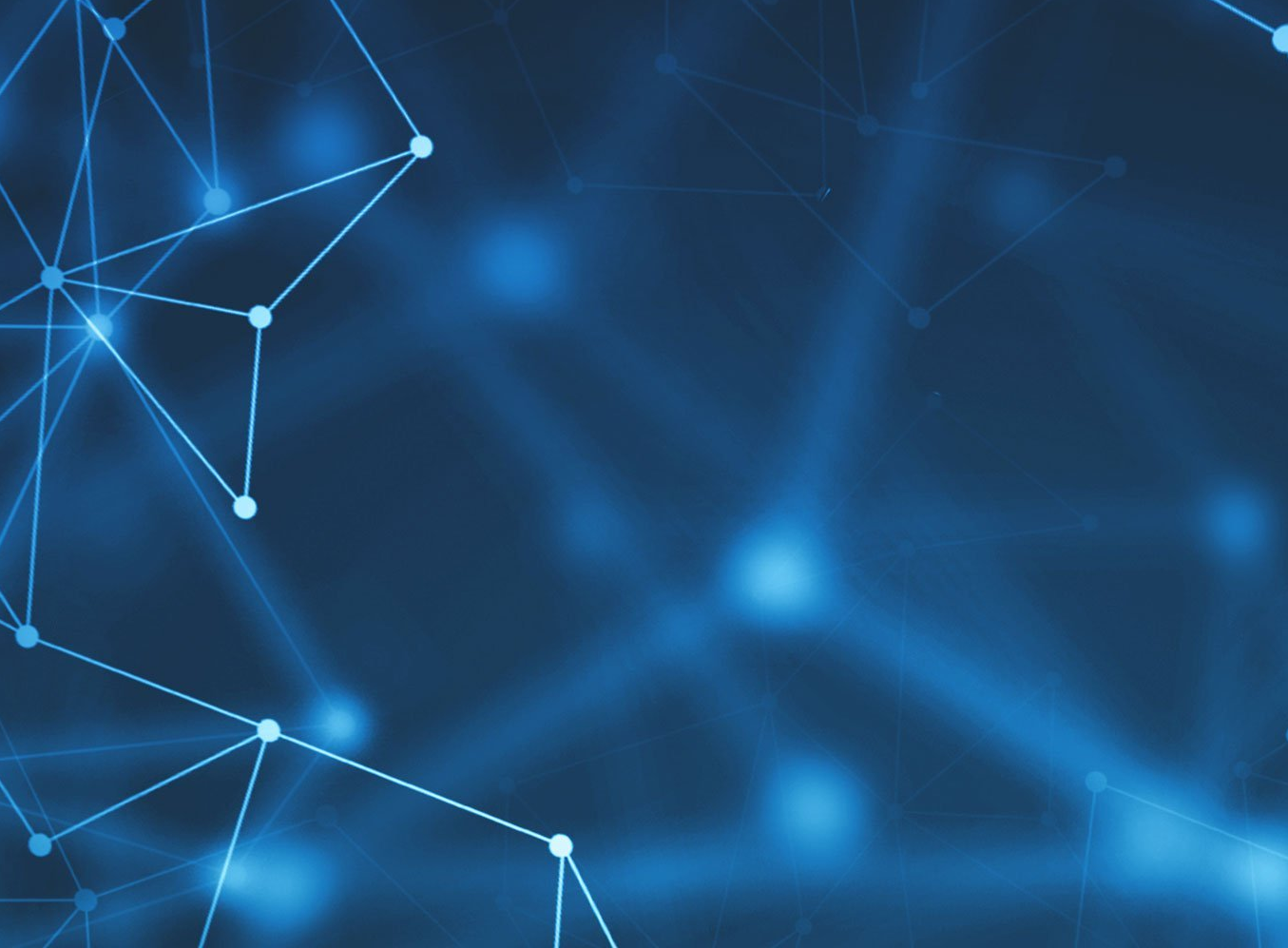 Для работы с неструктурированными данными нужны особые методы
Алгоритмы и методы датамайнинга
Алгоритмы обработки естественных языков
Машинное обучение
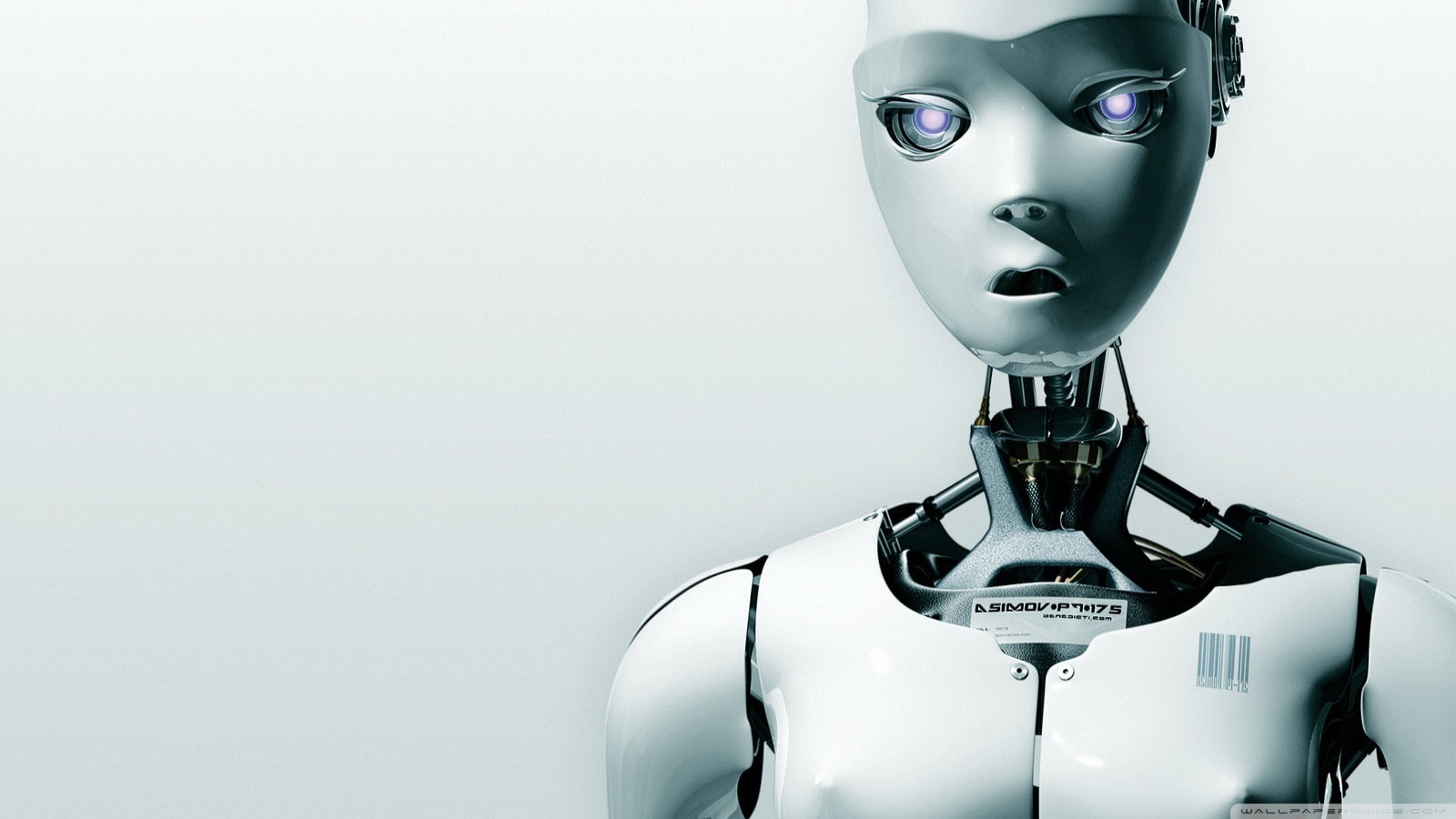 Сложности в обработке естественного языка
#1. Проблема семантики: в поисках смысла
  
#2. Проблема определения эмоций и тональности
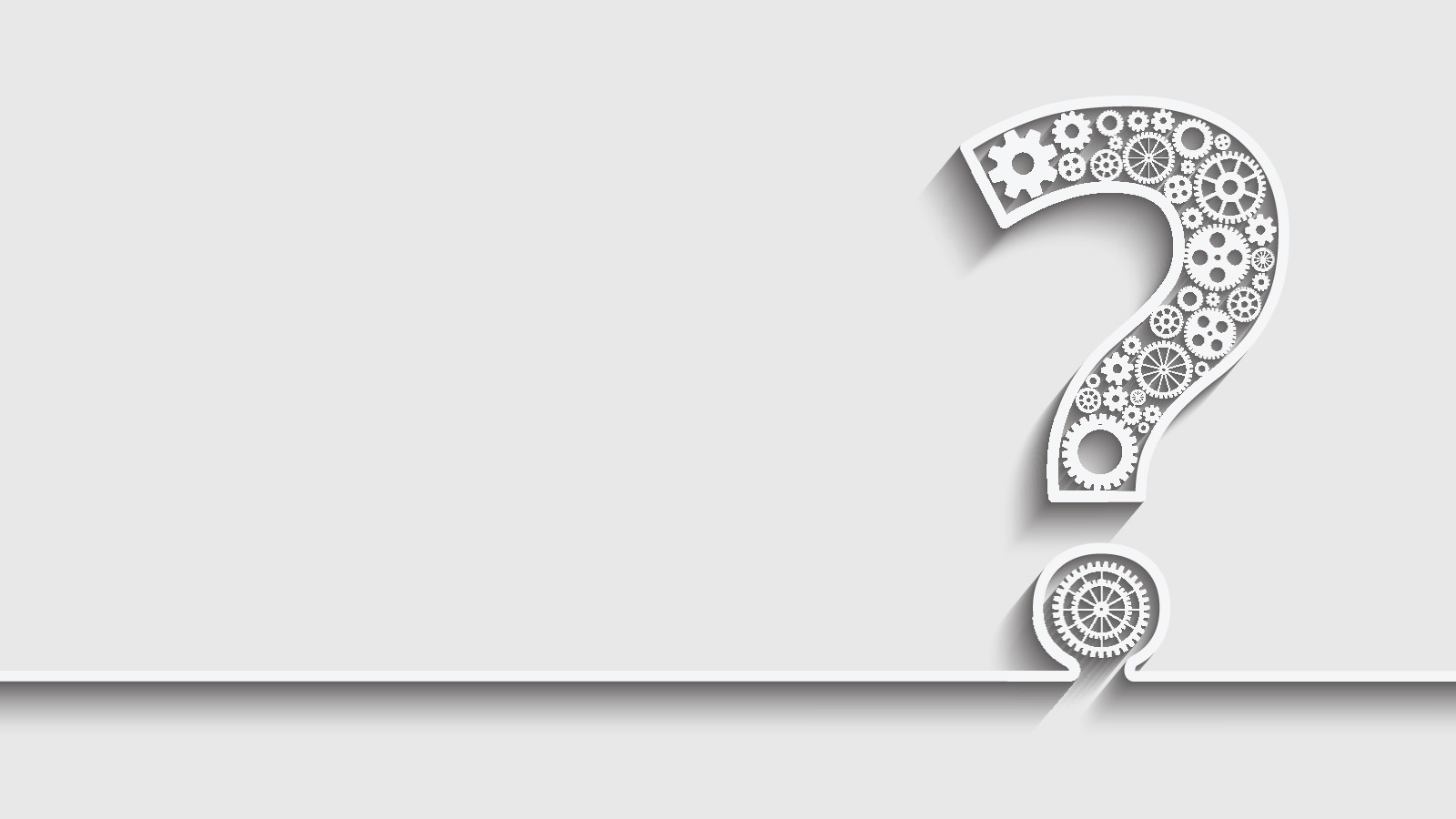 #1 
Прагматика и дискурс 
      - У моей мамы гипертония. 
        Недавно поставили СД1.
      - У нас то же самое.
 Имена и фамилии людей 
      - Воретиген Непарвовек
      - Это была жена губернатора Чукотки         
        Романа Абрамовича Ирина
 Неоднозначность
      - I like Apple

  #2
«Единственно хорошее, что есть в этом ресторане, это его название»
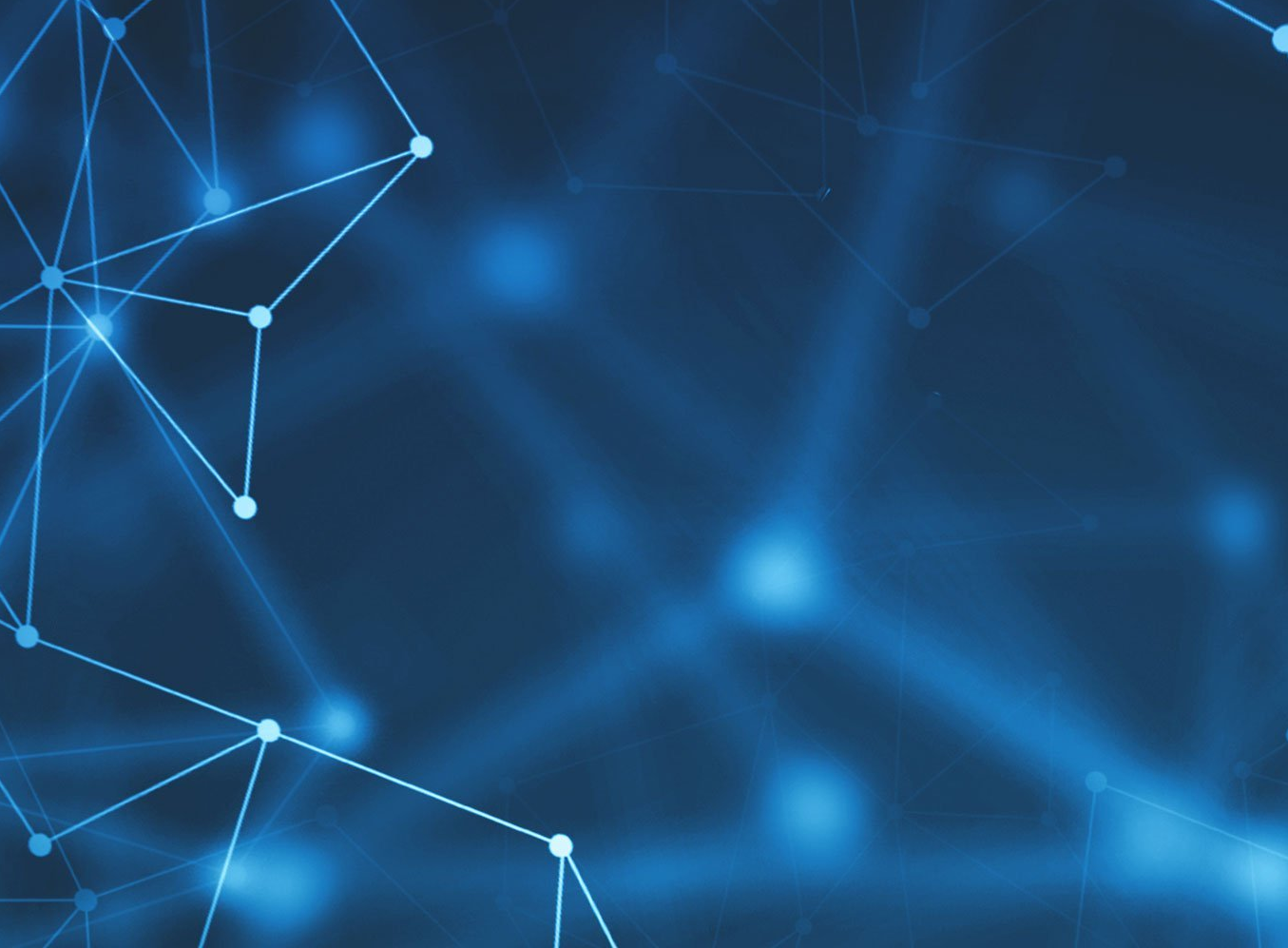 NLP в  медицине
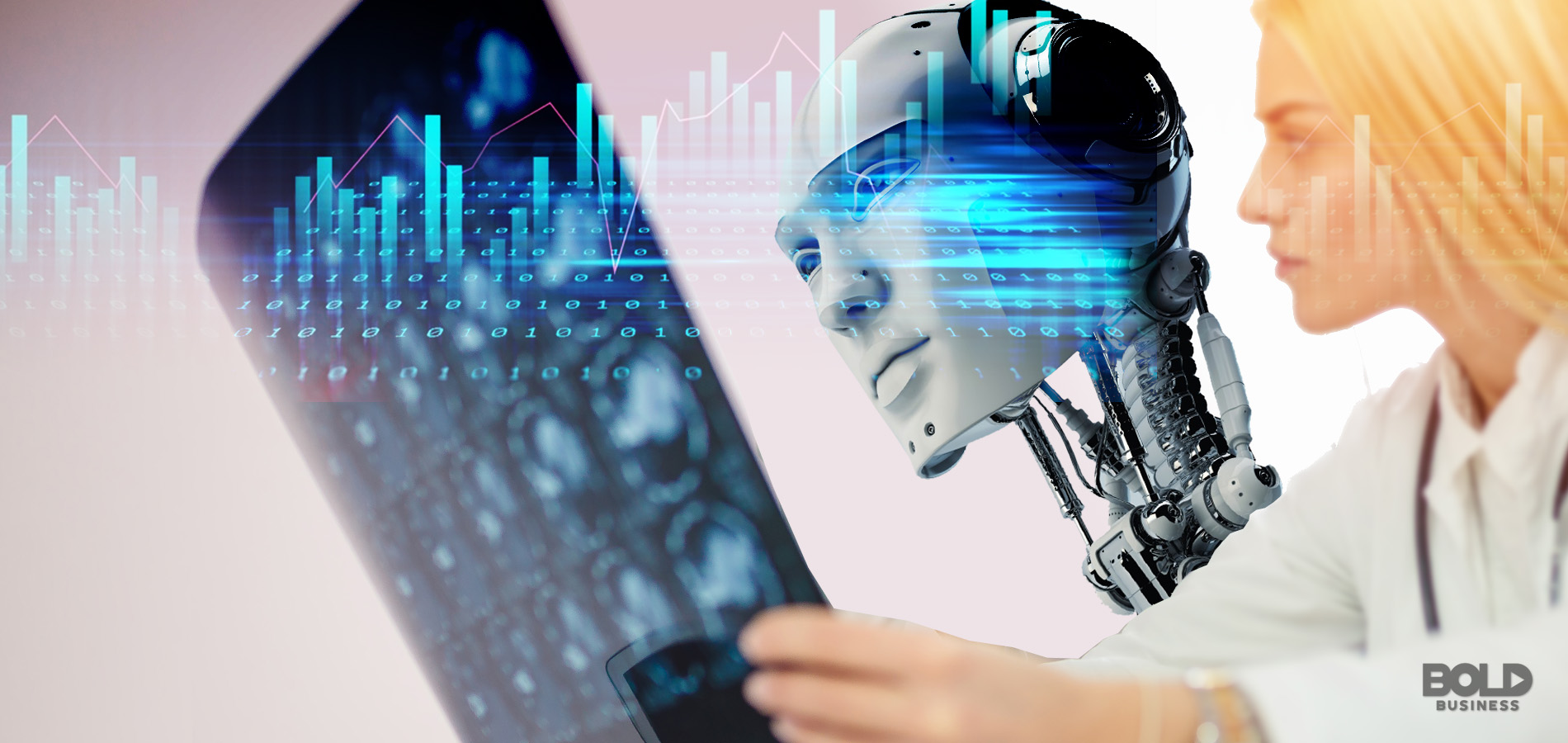 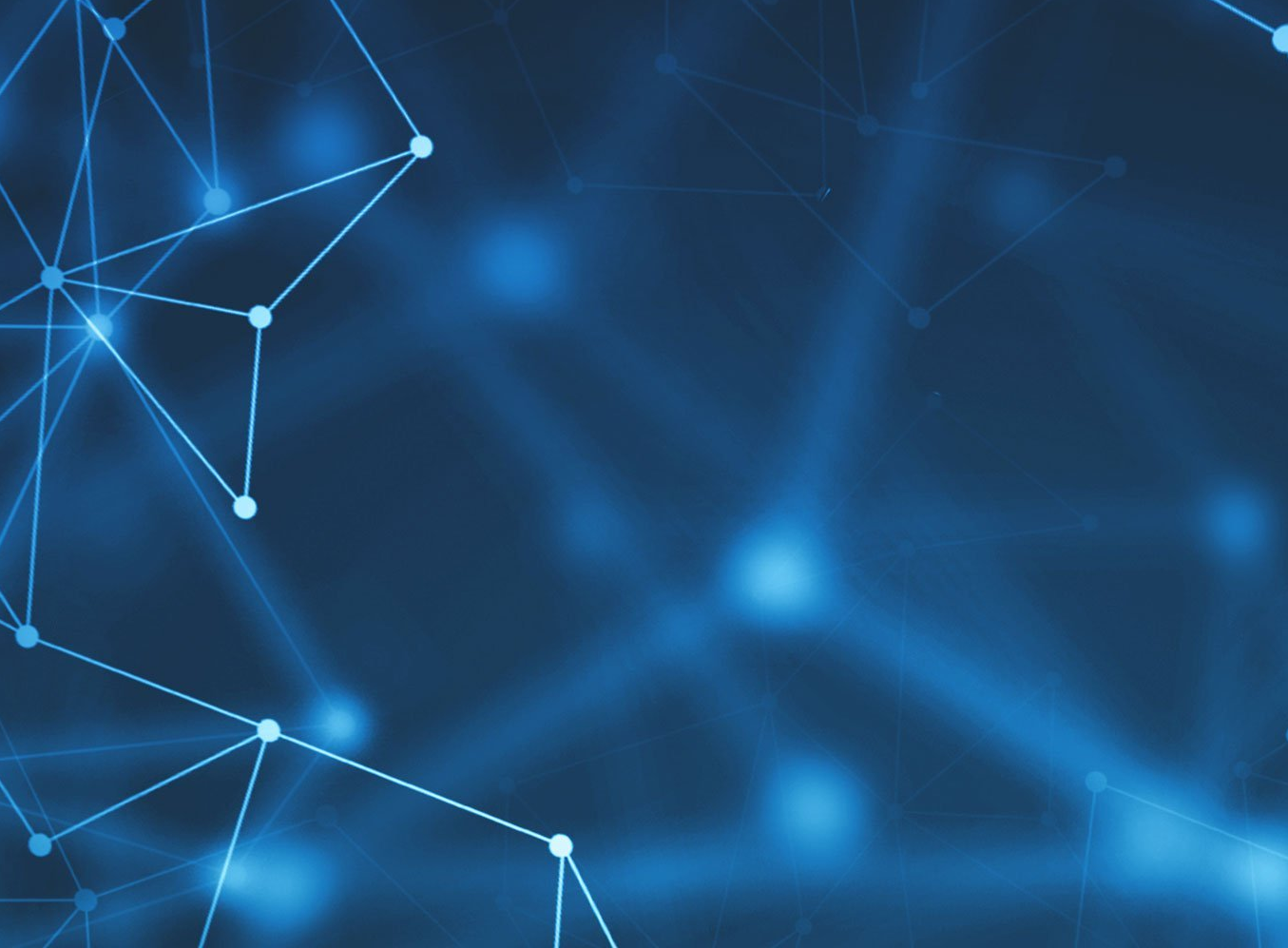 Упрощение работы с электронными картами (ЭМК)
Электронные медицинские карты, или ЭМК, — это аналоги привычных нам бумажных карт. Задача электронной карты — упростить документооборот и снизить объемы бумажной работы.
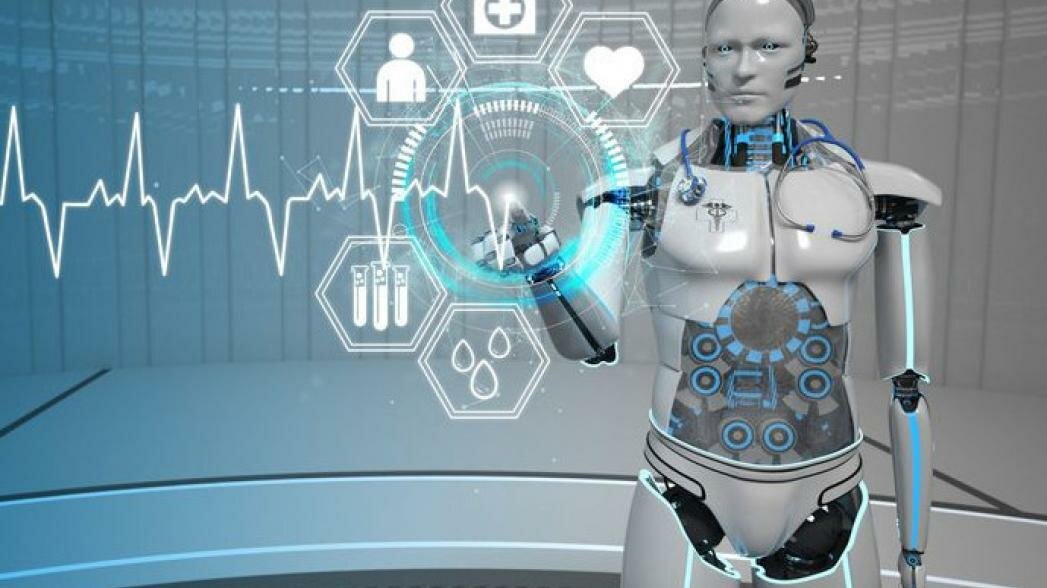 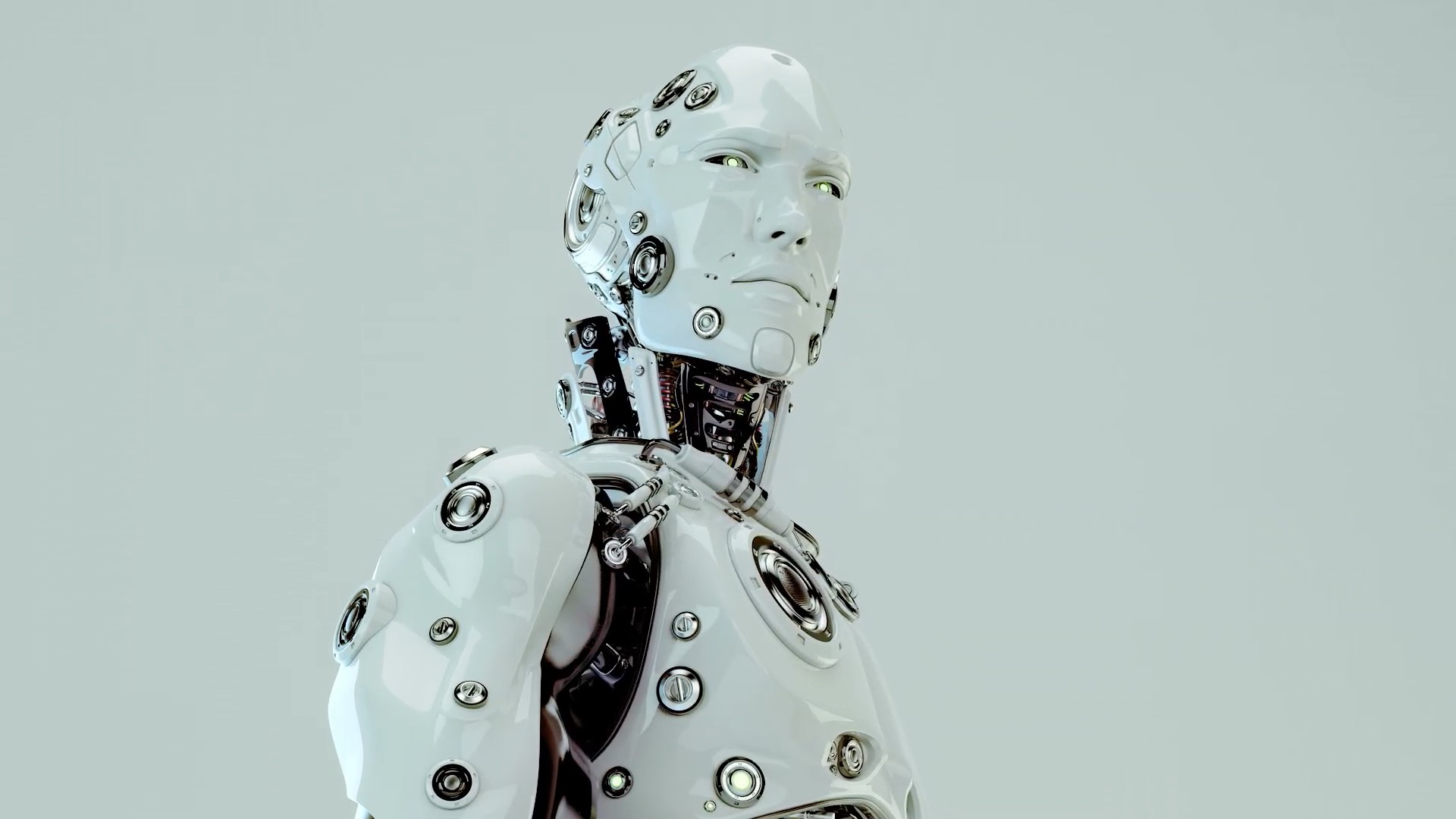 Извлечь полезные знания из «текстового пузыря» проблематично.
«18 февраля у меня заболела голова с левой стороны, к вечеру поднялась температура до 39. На следующий день область головной боли увеличилась, головокружения не было» 
 
Головная боль — появилась 18.02; локализация: слева; динамика: 19.02 — увеличение области.
Температура — 18.02; значение: 39 градусов.
Головокружение — симптом отсутствовал.
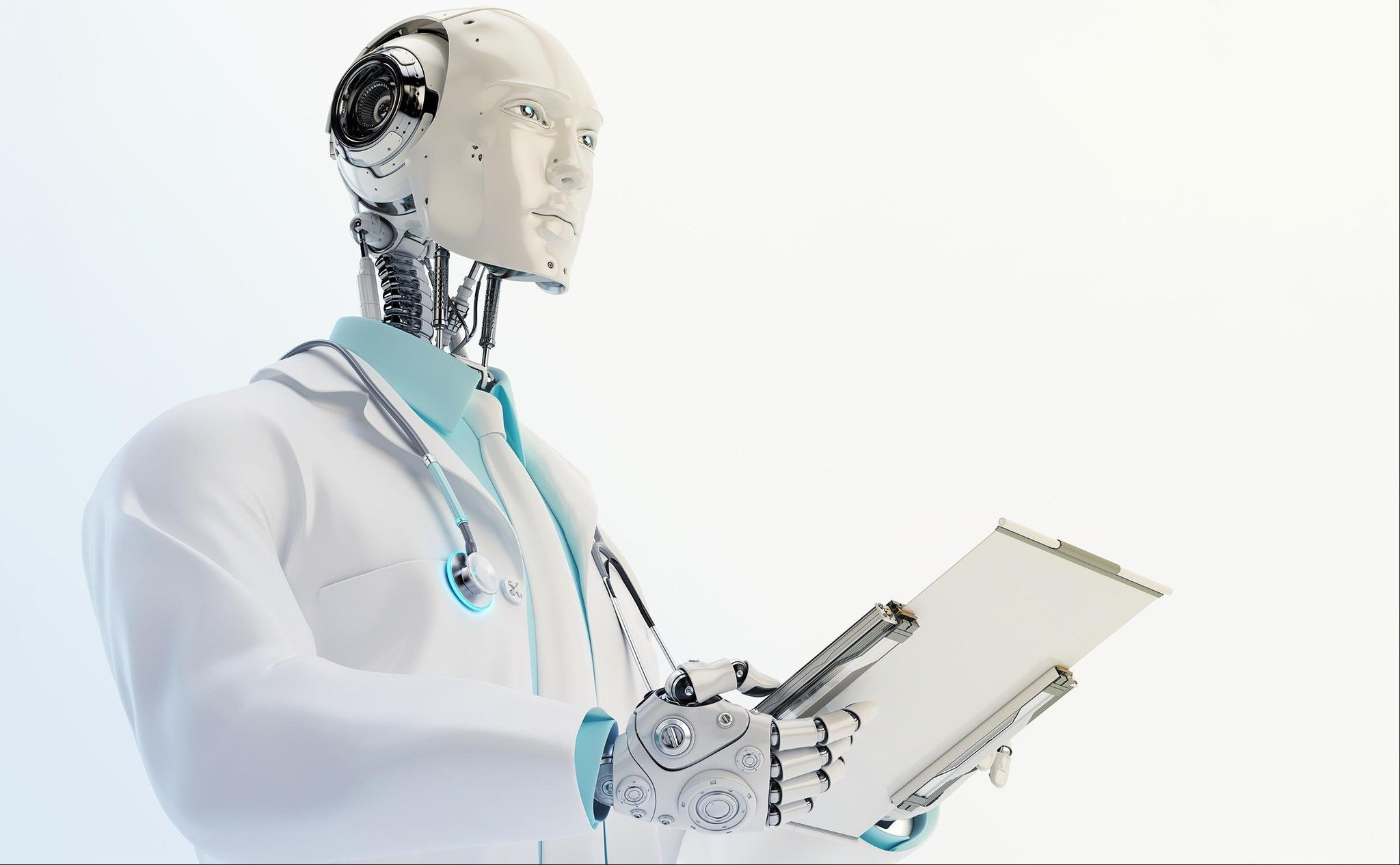 Помощь в принятии клинических решений (CDS)
Системы поддержки принятия врачебных решений (clinical decision support, CDS) предоставляют автоматизированную помощь врачам при постановке диагноза, назначении лечения, определении дозировки препаратов и    так далее.
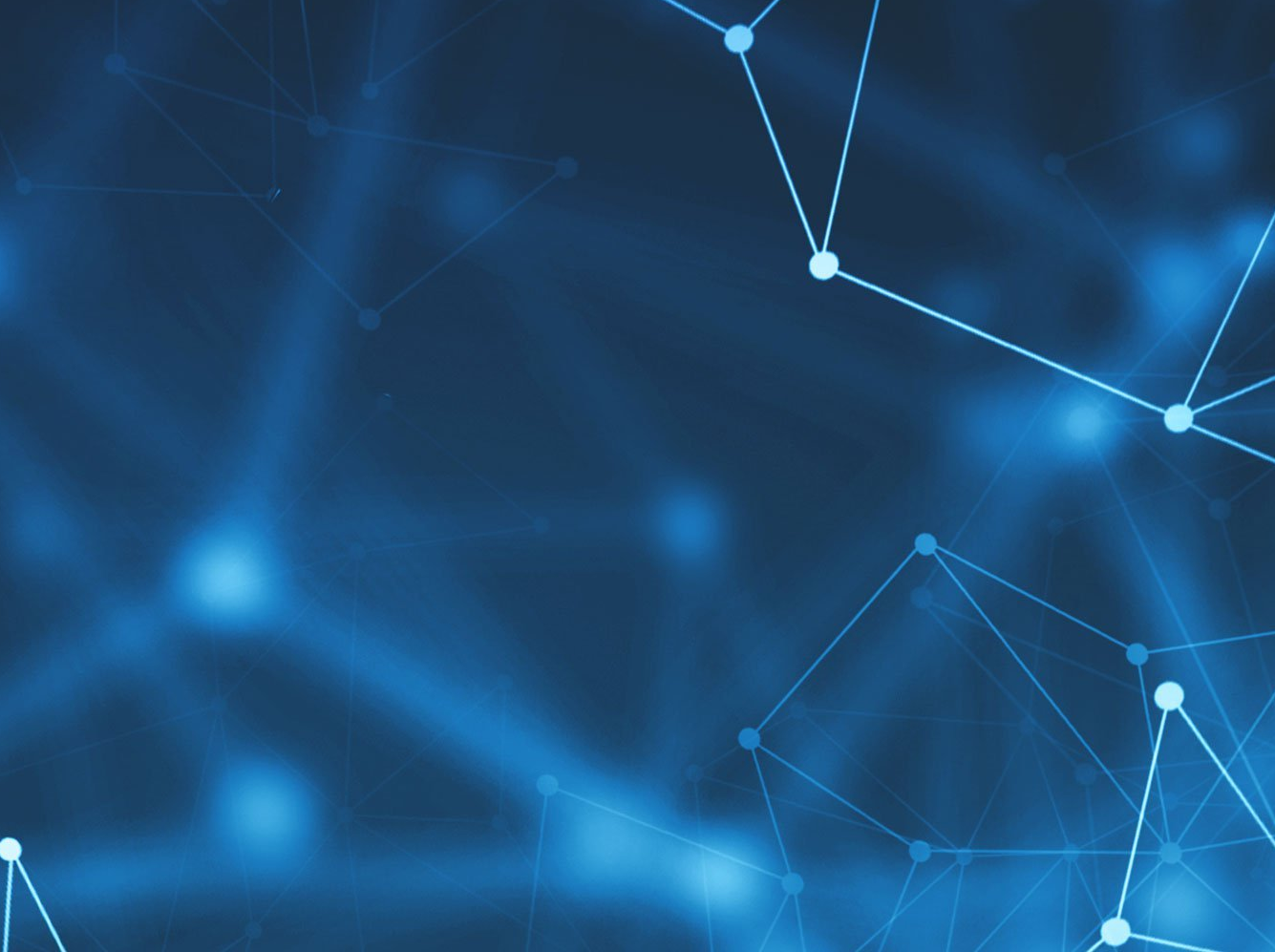 Заключение
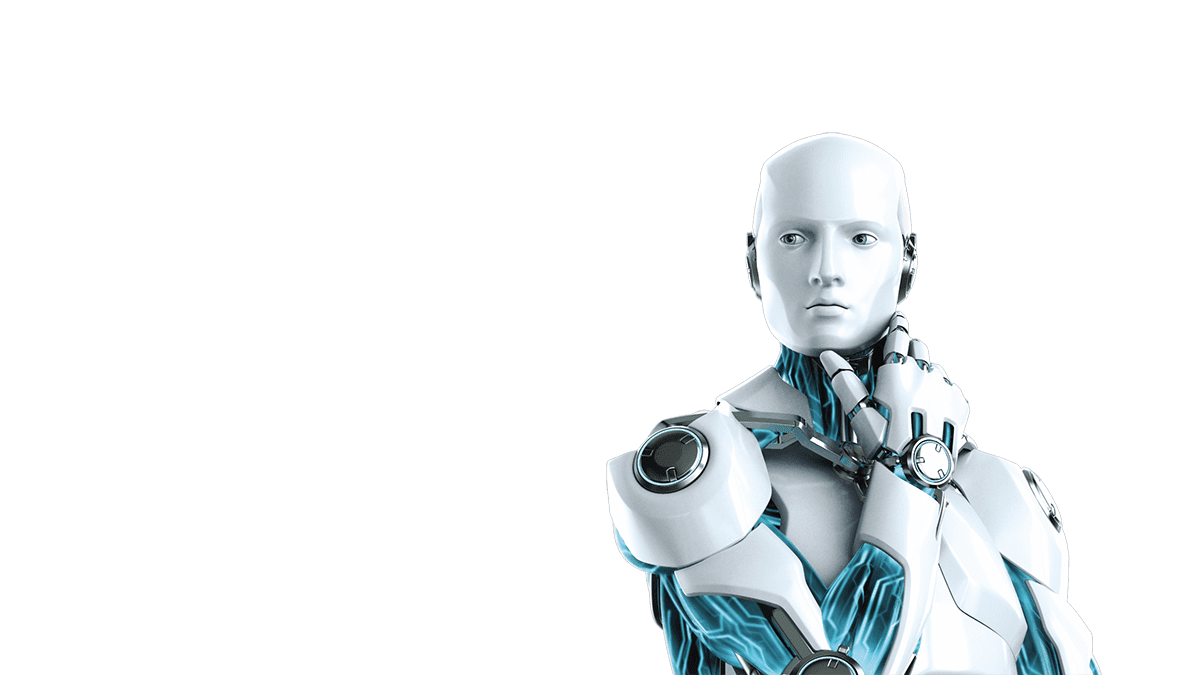 NLP — это перспективное направление, которое позволит поднять качество медицинского обслуживания на новый уровень.
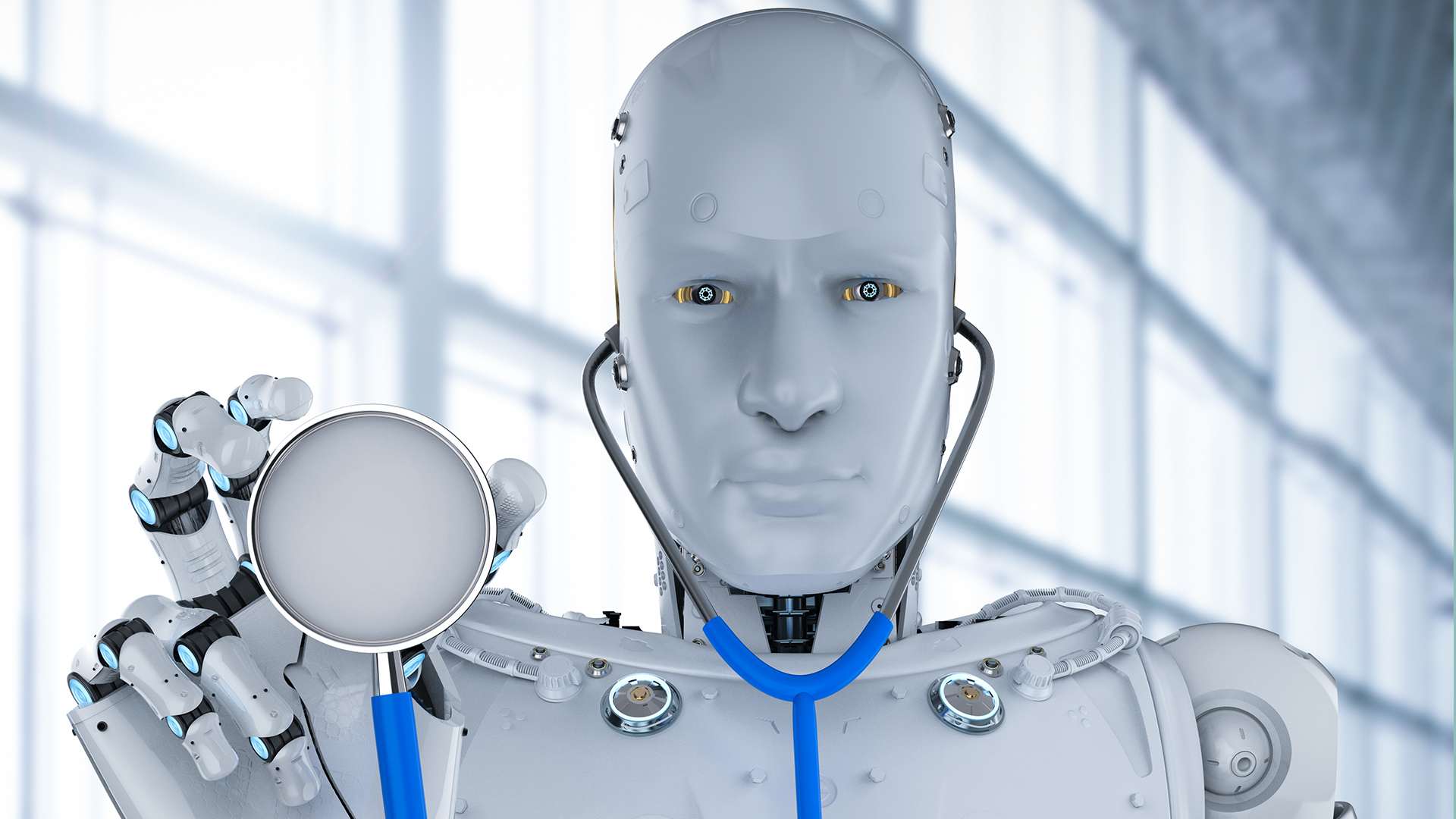 Спасибо за внимание!